Gray, the New Black
Gray-Box Vulnerability Testing
Brian Chess, Ph.D.
Distinguished Technologist, HP
Founder and Chief Scientist, HP Fortify
Brian Chess
Founder/Chief Scientist Fortify Software
Ph.D. from University of California 2002
Started Fortify Software 2003
Fortify acquired by HP 2010
Loves:
“Success is foreseeing failure”
Hates:
“The only way to stop the bad guysis to hunt them down and sue themuntil they stop.”
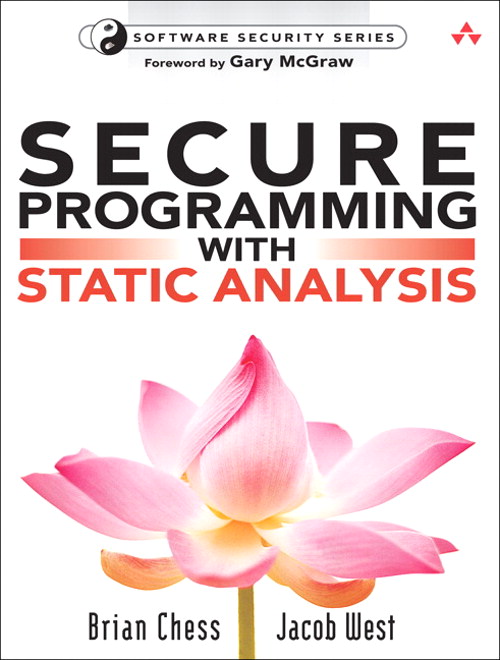 Todo
Why automated security testing
Popular testing techniques
Combining analysis approaches
Empirical results
Automated Security Testing is CriticalVulnerability-finding robots vs. hackers and better education
The supply of legacy code is never-ending
Don’t invest in security until you’ve created value
Secure today, hacked tomorrow
 A constant and consistent need for re-testing
Security can’t be tested like a feature
 Explore all corners of the application for all vulnerabilities

We need thorough and consistent vulnerability detection over enormous amounts of code
[Speaker Notes: 1.1 Legacy code: We will always be playing catch-up because people build something of value before they try to protect it.  Doing otherwise would be silly.
    1.2  Even new code needs to be verified
     1.3  Software security can't be tested as a feature--we need to explore the whole app.  This makes typical feature-based testing methods not so useful.]
Perfect Security Automation
Finds all the vulnerabilities (no false negatives)
Never wrong (no false positives)
Runs fast
Easy to use
Easy to know you’re using it correctly
Cheap
Black-Box Testing
System-level tests
No assumptions about implementation
Example: fuzzing
Good: concrete results
Bad: a losing game
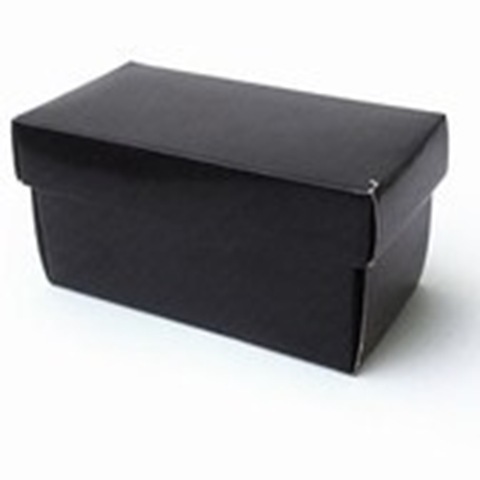 The Software Security Game
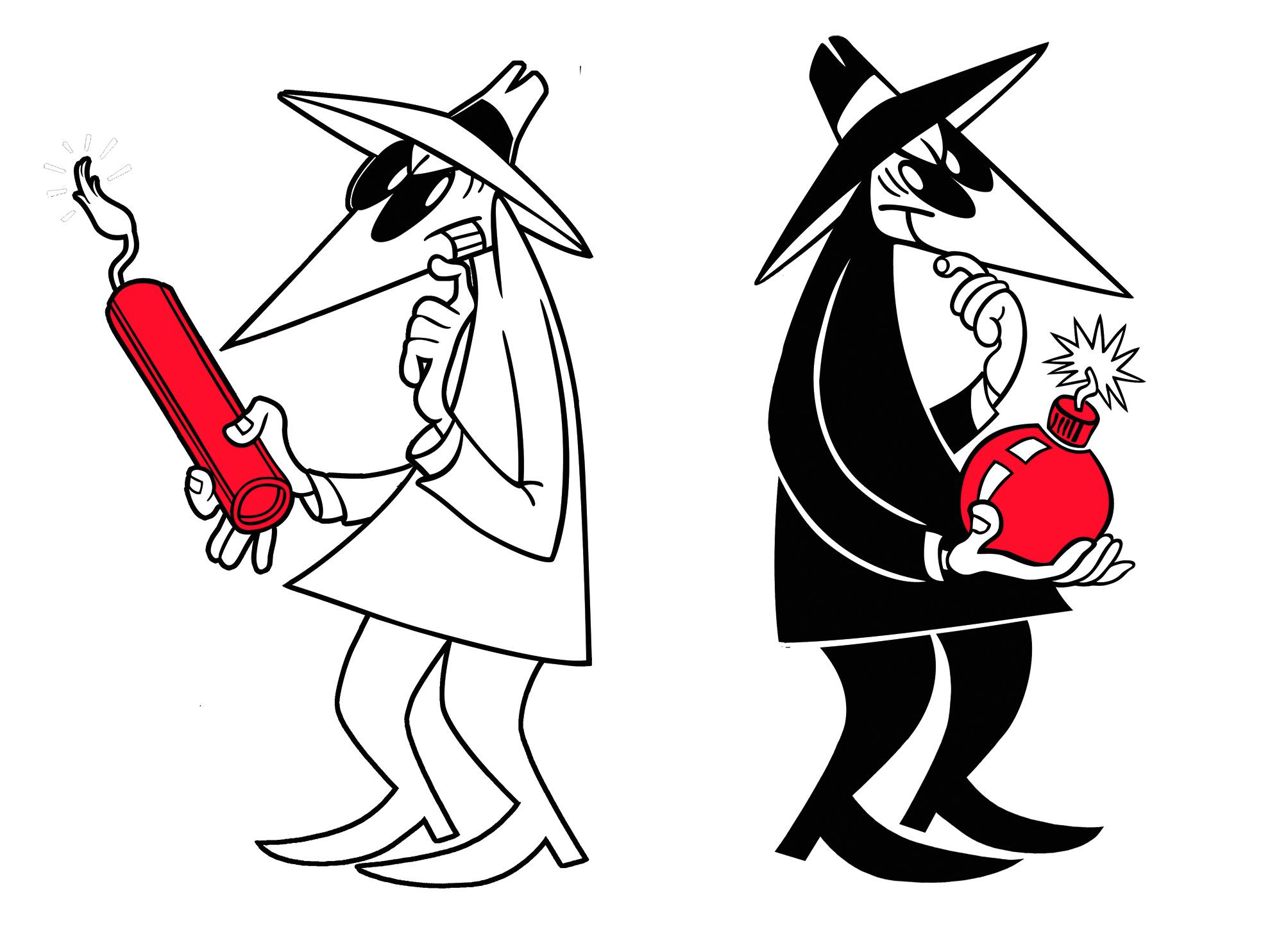 Objective
Rules vs. Strategy
Playing Field
OBJECTIVE:
Protect everything
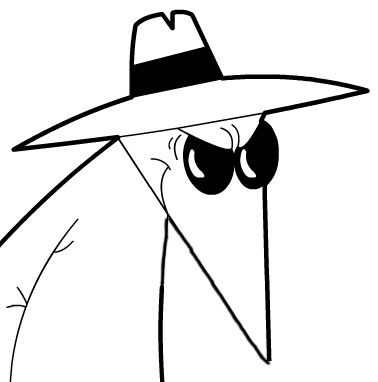 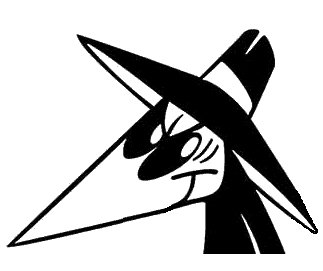 OBJECTIVE:
Exploit one vulnerability
Rules for the Defender
Don’t attack the attacker
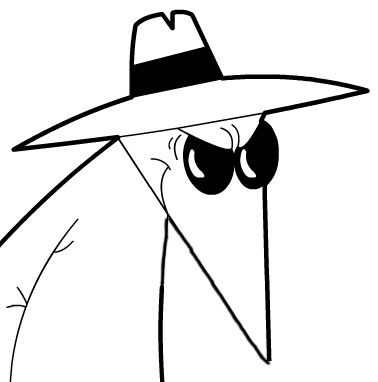 Rules vs. Strategy
Rules
Don’t attack the attacker

Strategy
Emulate attacker’s techniques
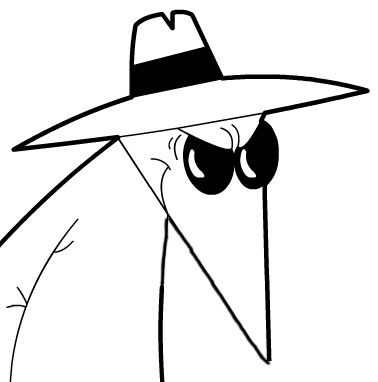 Who wins?
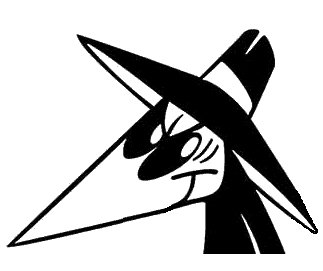 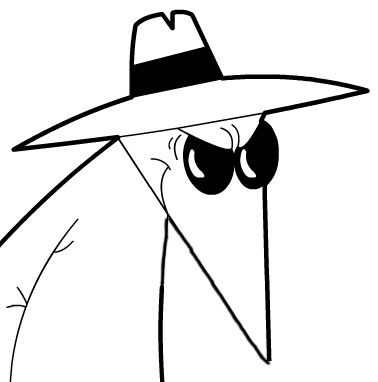 Technology
Expertise
Who wins?
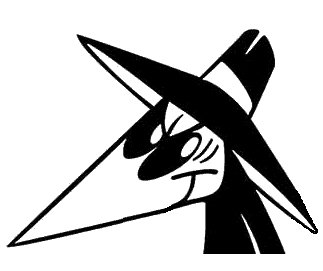 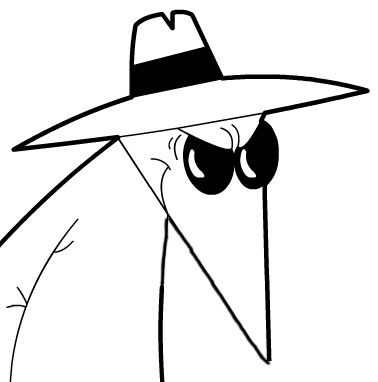 Technology
Expertise
Time
Who wins?
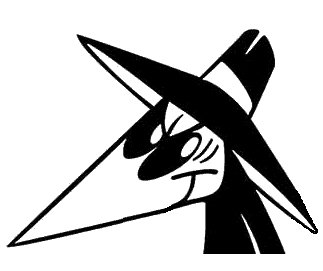 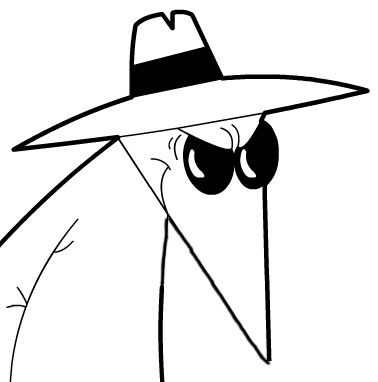 Technology
Expertise
Time
Changing the odds
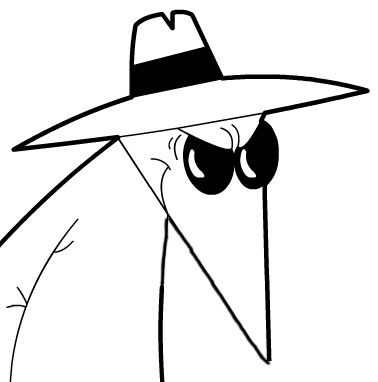 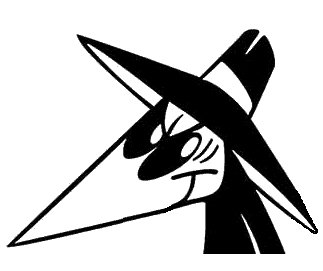 The Defender’s Advantage
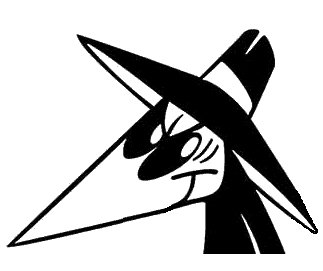 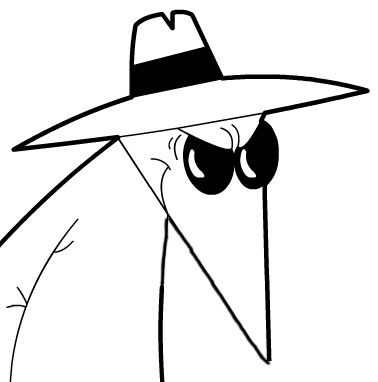 Time
Technology
Expertise
InsideAccess
White-Box Testing
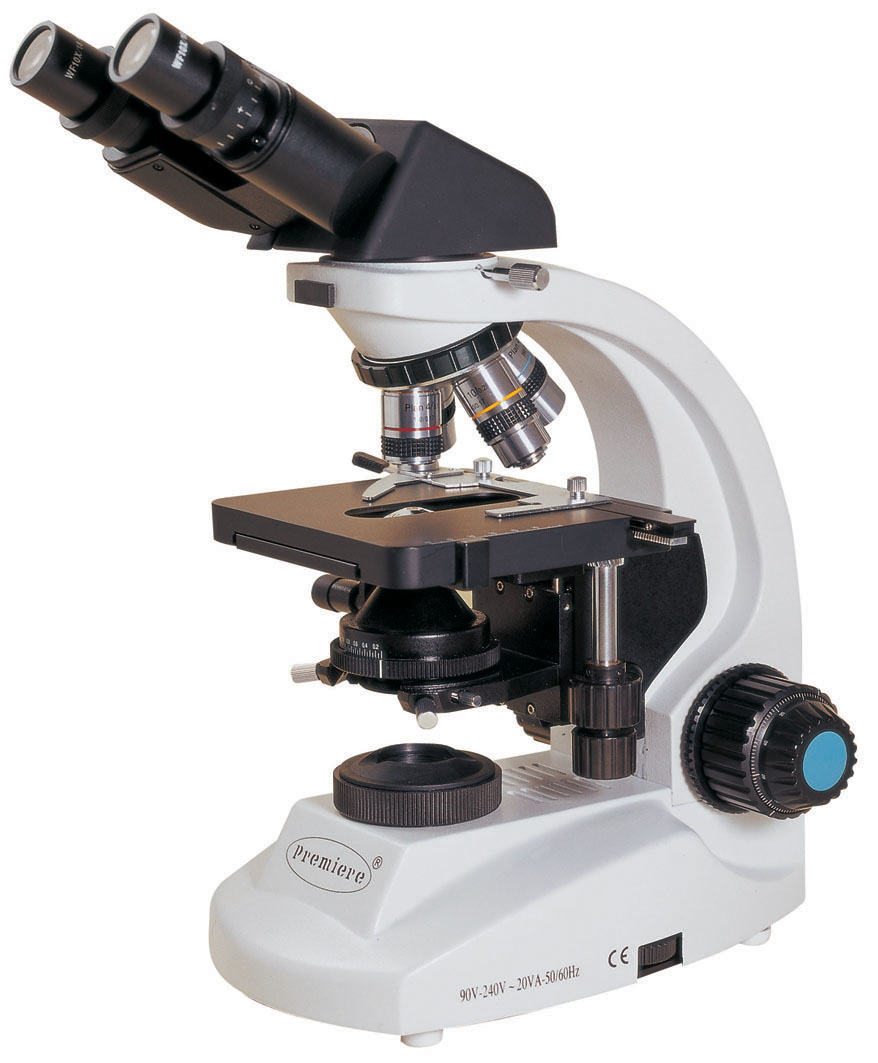 Examine implementation
Test components in isolation
Example: static analysis
Good: thorough
Bad: too thorough
Bad: no “show me” exploits
Gray-Box Testing
System-level tests (like black-box)
Examine implementation (like white-box)
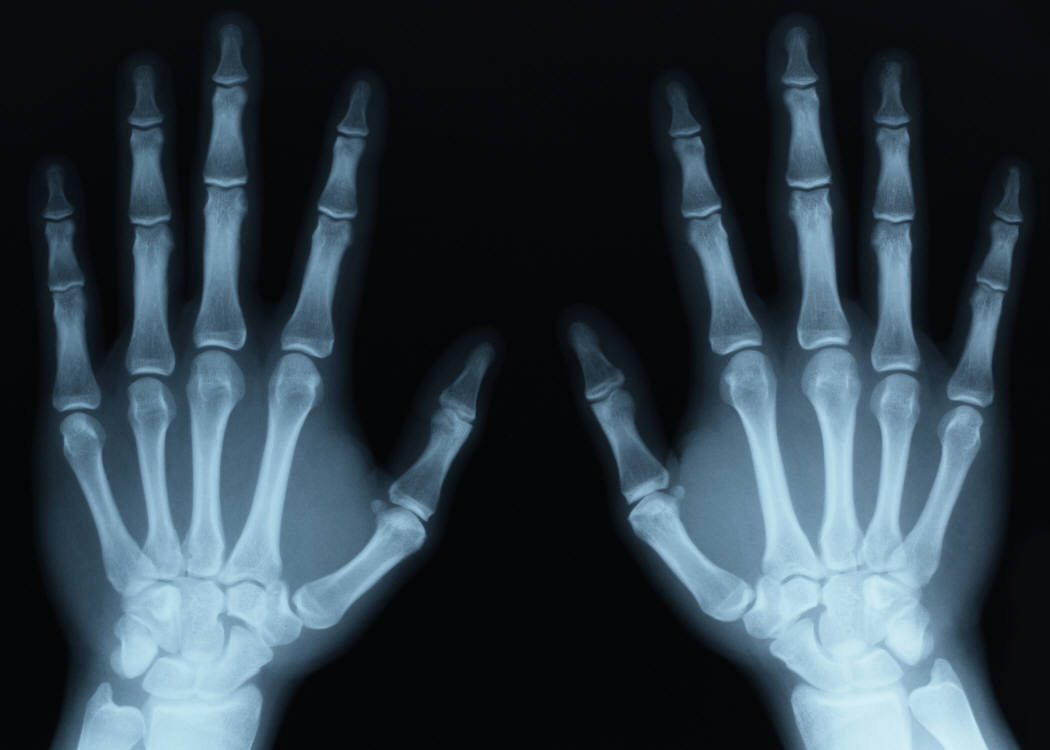 Prior Art
2005: Concolic testing: Sen, University of Illinois
2008: SAGE: Godefroid, MSR
2008: Test Gen for Web Apps: Shay et al, U. Washington
2008: Accunetix: Accusensor
‘Hybrid’ Analysis
Application
Dynamic Analysis
Static Analysis
Correlation Engine
Correlation is Good
A single report
No more comparing apples and oranges
Points out problems with analyzers & configurations
Hater’s club: Static/Dynamic Hybrid doesn’t work because …
Detecting attack surface statically doesn’t work
Dynamic and late-binding frameworks
Correlating results doesn’t work
Not enough information in results to match them up
Doesn’t help with false positives and false negatives
Multiplies analysis weaknesses by over-emphasizing overlap
Improving Hybrid
Application
Dynamic Analysis
Static Analysis
Monitor
Correlation Engine
Lining Up an Attack with the Code
Dynamic
Static
Monitor
http://www.sales.xyz.com?n=…
File: MyCode.cs
File: MyCode.cs
Line:  27
Line:  27
ID:  234
ID:  234
Source trace:  <com.my.xxx>
Generation 3: Integrated Analysis
Application
Dynamic Analysis
Real-Time Analysis
Real-time link
Find More
Fix Faster
Find More
Detect new types of vulnerabilities
Privacy violation, Log Forging
Find more of all kinds of vulnerabilities
Automatic attack surface identification
Understand effects of attacks
Attack surface identification
/login.jsp
/pages/account.jsp
/pages/balance.jsp
/backdoor.jsp
File system
Configuration-driven
Programmatic
Understand effects of attacks
✗
/backdoor.jsp
✔
sysadmin$./sh
Command Injection
Fix Faster
Provide Actionable Details
Stack trace
Line of code
Group Symptoms with a Common Cause
Actionable Details
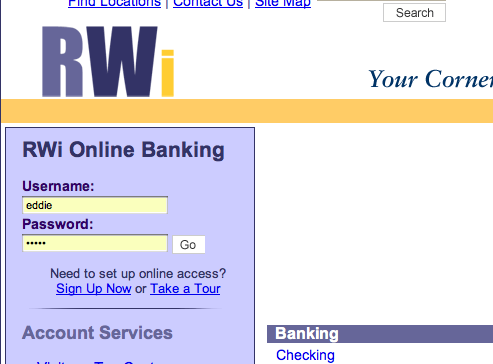 /login.jsp
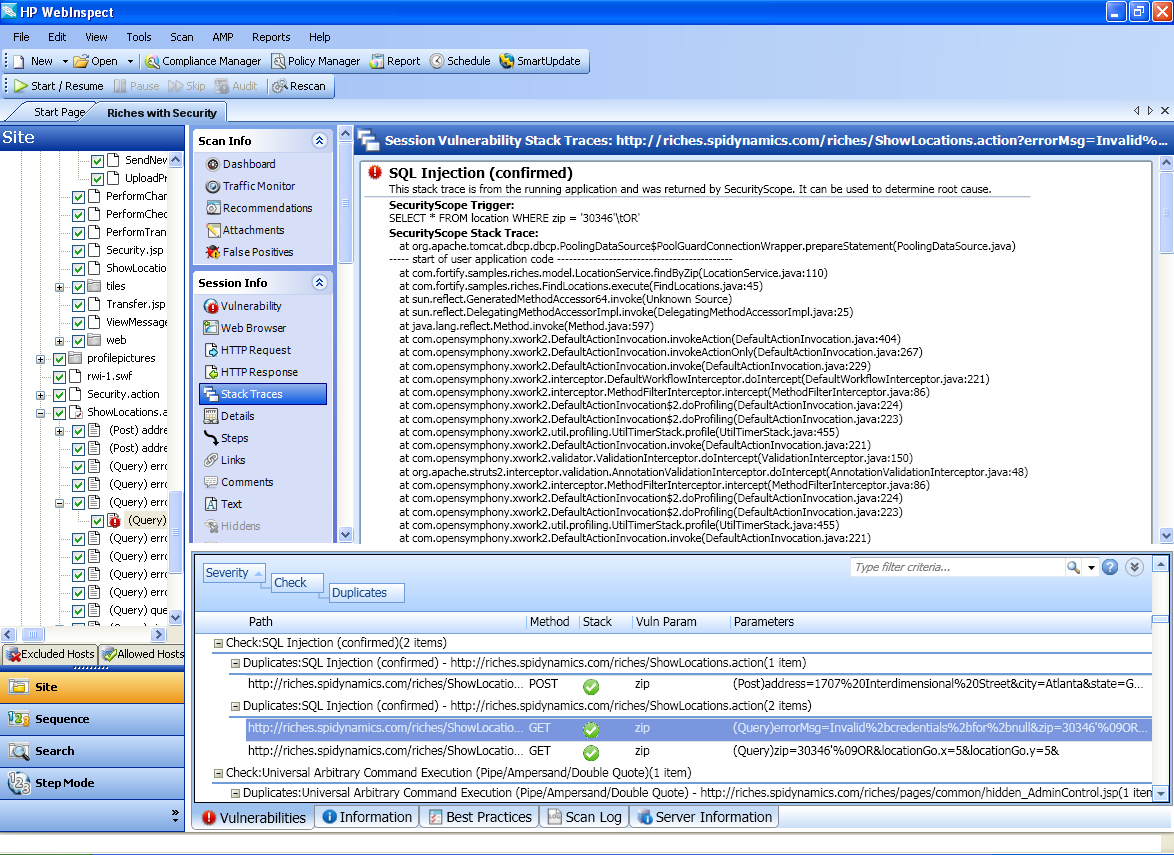 Grouping Symptoms with a Common Cause
/login.jsp
/pages/account.jsp
/pages/balance.jsp
3 Cross-Site Scripting Symptoms
1 Cross-Site Scripting Symptom
2 Cross-Site Scripting Symptoms
1 Cross-Site Scripting Cause
JavaBB – Case Study
Open Source Bulletin Board
Additional Vulnerabilities
Finds18 SQL Injection results
Root cause analysis
18 SQL injection results have 1 root cause
Vulnerability Diagnosis & Actionable Details
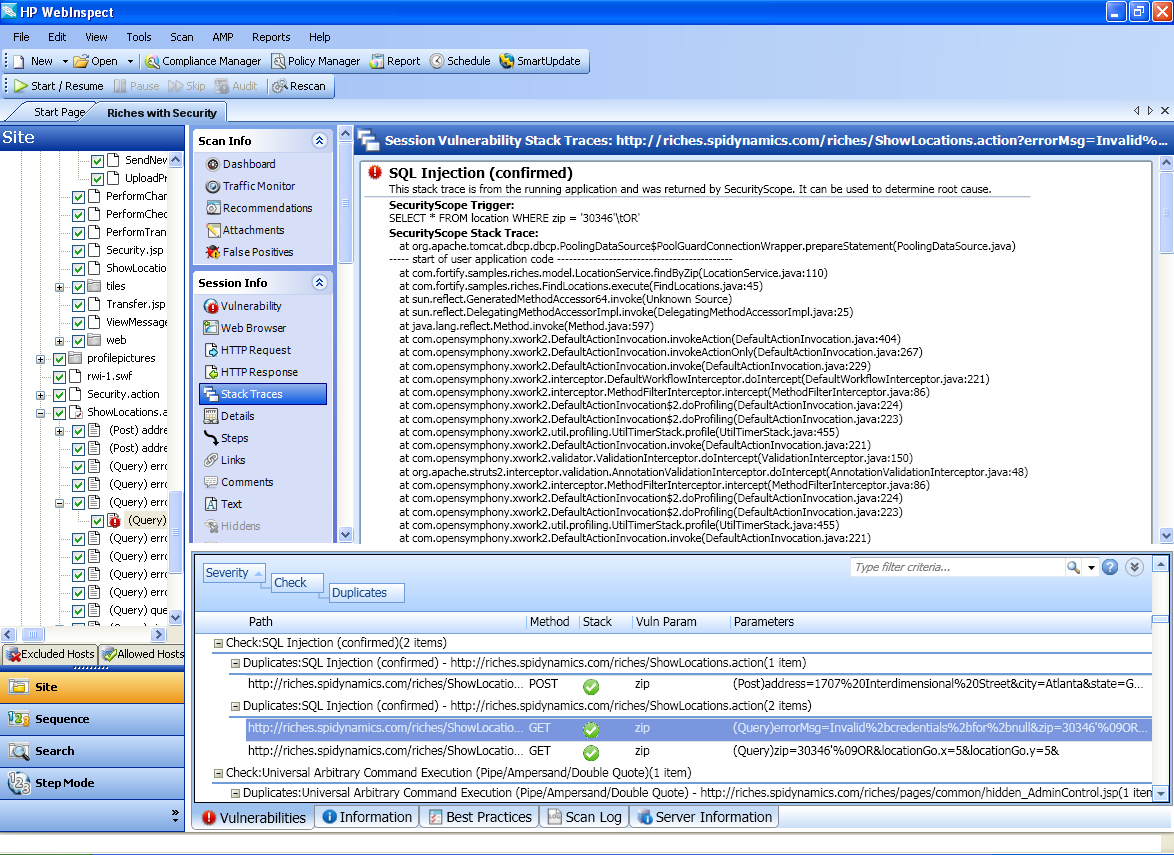 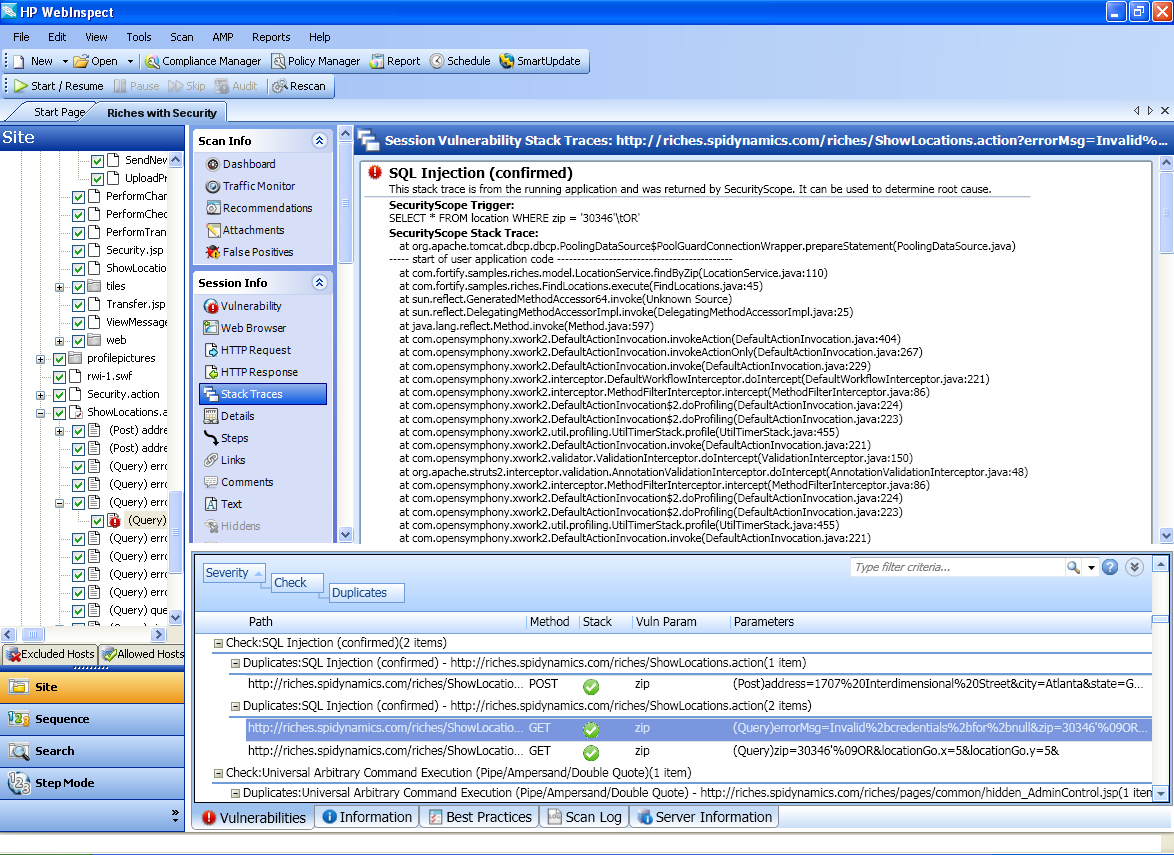 Parameters
Line of Code
Stack Trace
Confirmed SQL Injection
Yazd – Case Study
Open Source Forum
Additional Attack Surface
Discovers hidden ‘admin’ area
3 Additional Cross-Site Scripting results
Root cause analysis
Collapses 34 XSS into 24 root-cause vulnerabilities
Attack surface identification
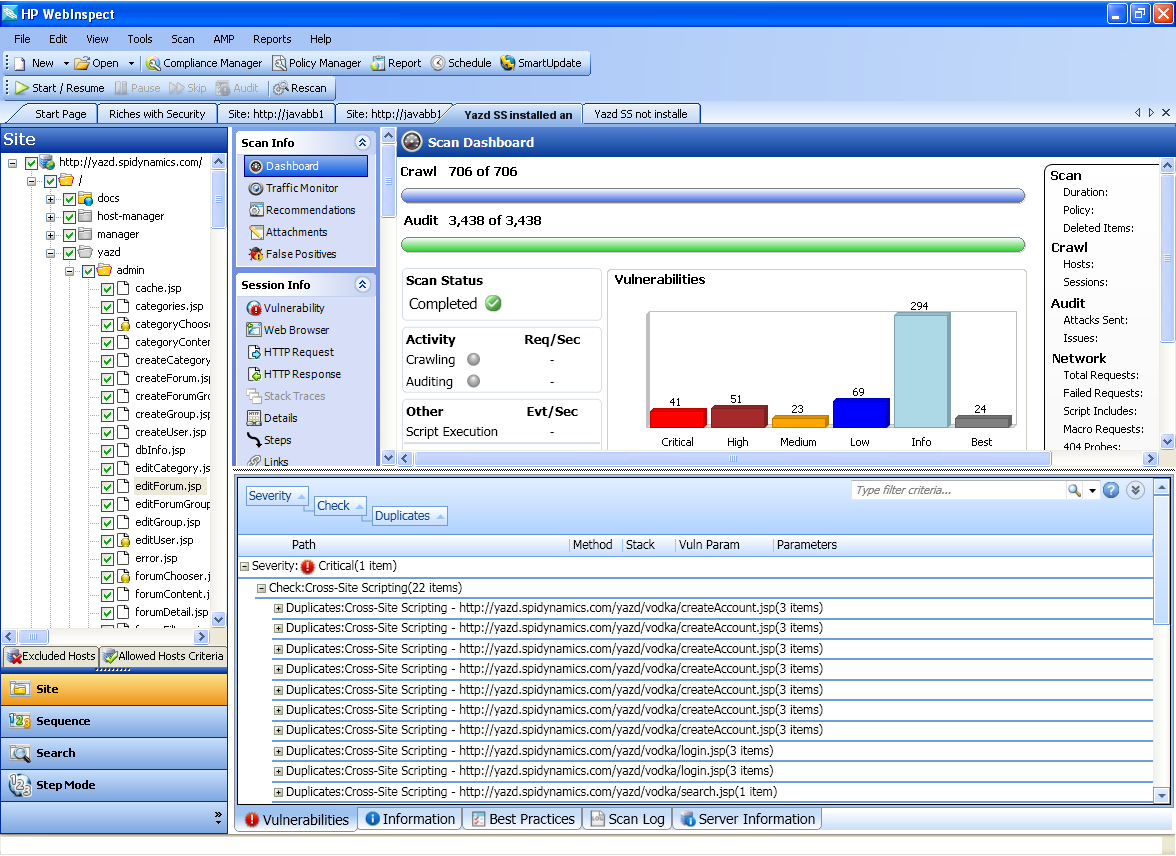 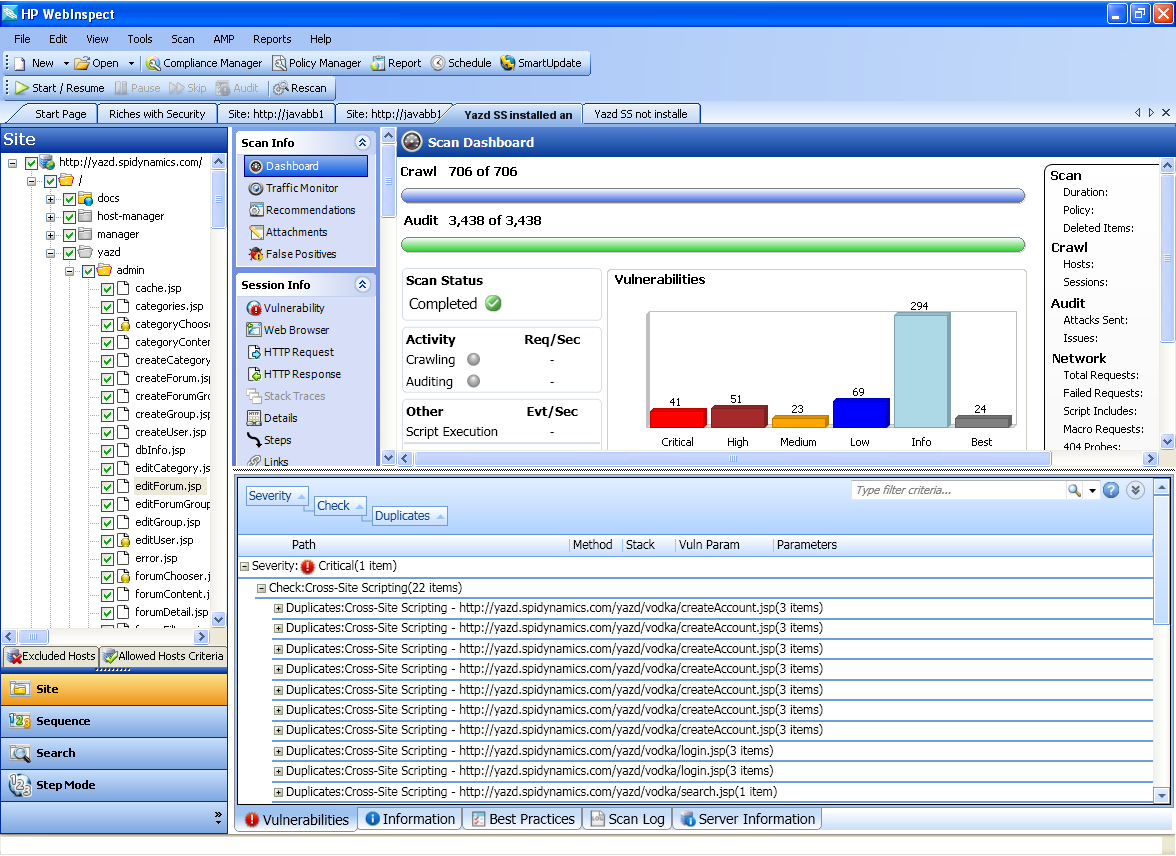 Hidden ‘admin’ area
Group Common-Cause Issues
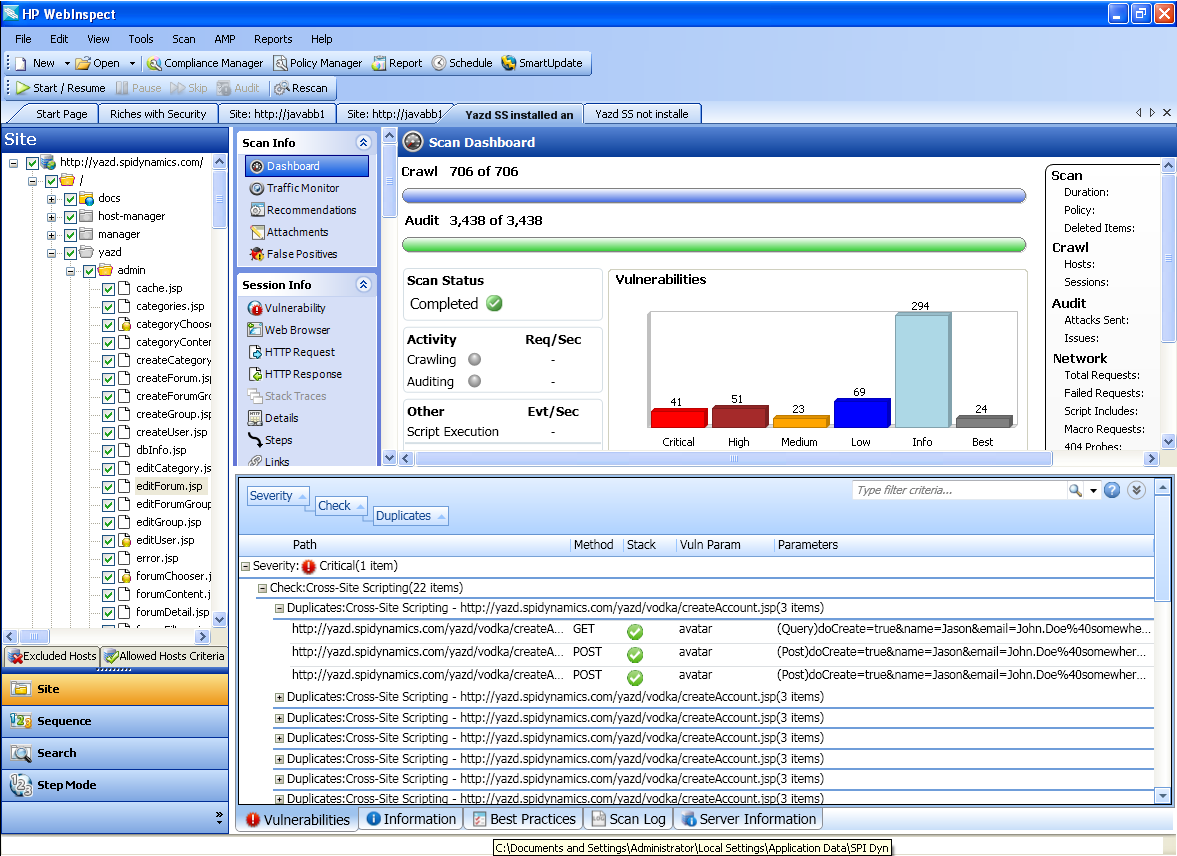 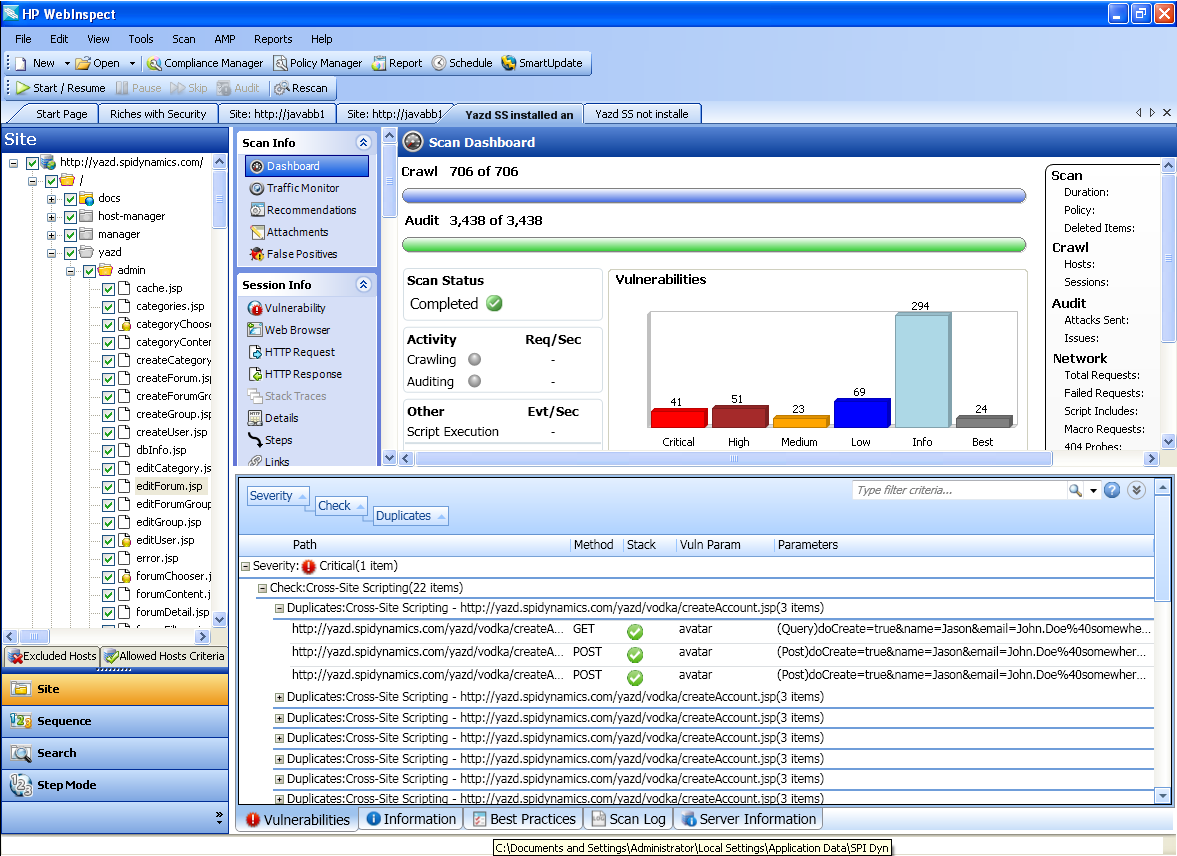 More to come:Automated anti-anti automation
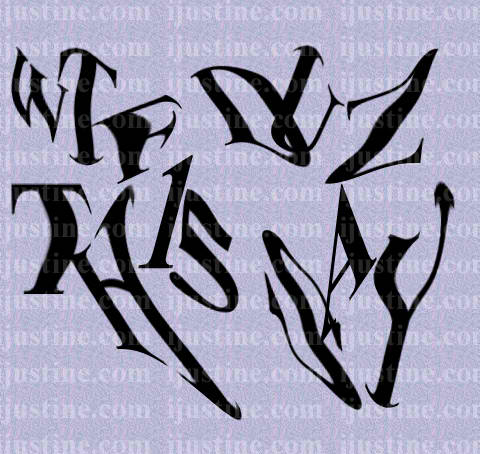 Hater’s Club
Detecting attack surface statically doesn’t work
Correlating results doesn’t work
Doesn’t help with false positives and false negatives
Nobody will monitor the execution of the software
The Case for Gray-Box Testing
Automated security testing is critical
Black-box is a losing game, white-box is incomplete
Integrated analysis finds more
Attack surface
Types of vulnerabilities
Vulnerability diagnosis
Integrated analysis enables faster fixes
Root cause analysis
Group symptoms with a common cause
The Evolution of Software Security
Find More, Fix Faster
Brian Chess, Ph.D.
Distinguished Technologist, HP
Founder and Chief Scientist, HP Fortify